MY HOME AND MY FAMILY
RAQUEL AMOEDO
MY HOME
I LIVE IN VIGO,GALICIA, SPAIN.
I LIVE IN BIG HOUSE WITH MY FAMILY AND MY DOGS.
I HAVE A BIG GARDEN AND A SIDEWALK. IN THE SIDEWALK I PLAY FOOTBALL AND PLAY WITH MY DOGS.
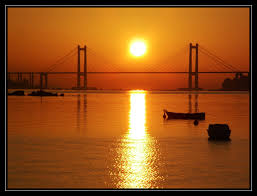 RIA OF VIGO(GALICIA)
RANDE BRIDGE (GALICIA)